Тема 2:
Изисквания, организация и начини на финансиране за разделно събиране и съхраняване на битови отпадъци при спазването йерархията за управление на отпадъците. Регионални асоциации.
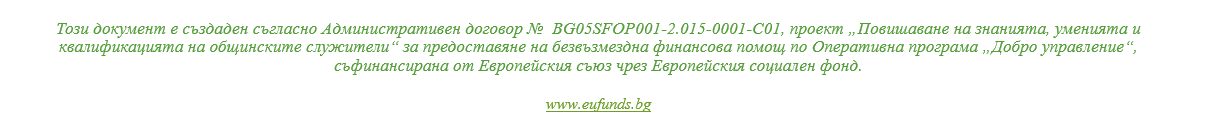 Цели на занятието
Целта  на обучението по тема 2 е участниците в обучението да се запознаят с :
Същност и изисквания  при прилагане на йерархията за управление на отпадъците;
Отговорности и изисквания на общините за разделно събиране на битови отпадъците, съгласно ЗУО;
Организация на дейностите по разделно събиране и съхраняване на битови отпадъци, вкл. добри общински практики;
Начини на финансиране за изпълнение на дейностите и програми за финансиране извън бюджетните средства на общините;
Взаимодействие със заинтересовани страни за организация на конкретни дейности
Йерархия при управление на отпадъците
Рамковата директива за отпадъци (чл. 4 от РДО) определя пет стъпки за управление на отпадъците, класифицирани според въздействието им върху околната среда, обединени под общото наименование „йерархия за отпадъците“

Предотвратяване на образуването на отпадъци;
Подготовка за повторна употреба;
Рециклиране;
Друго оползотворяване, например оползотворяване за получаване на енергия;
Обезвреждане;
Йерархия при управление на отпадъците
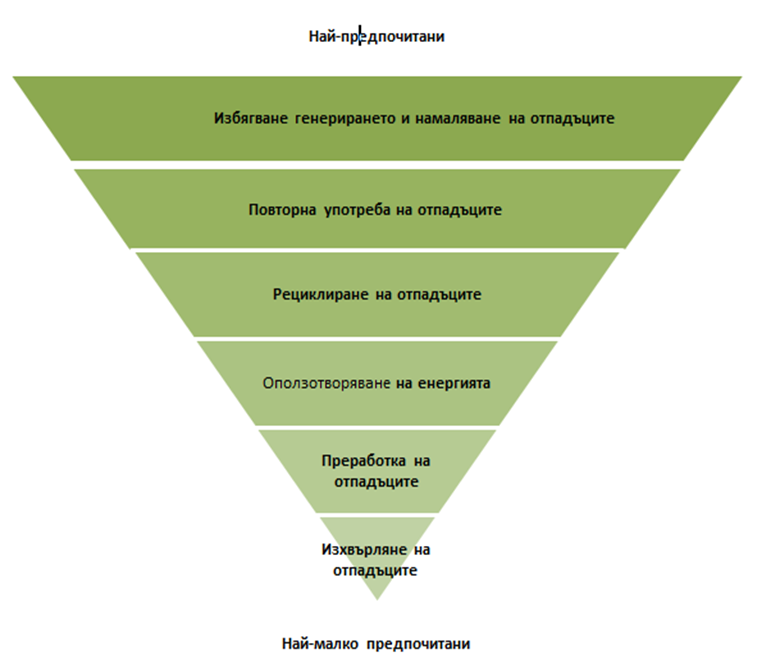 Йерархия при управление на отпадъците
При прилагането на йерархията се вземат предвид общите принципи за опазване на околната среда:
като предпазни мерки и устойчивост, 
техническата осъществимост и икономическата приложимост,
опазване на ресурсите, 
цялостното въздействие върху околната среда, човешкото здраве, икономиката и обществото.
Общата цел е да се предотврати или намали вредното въздействие от отпадъците върху човешкото здраве и околната среда при спазване изискванията на нормативните актове относно:

Опазване на водата, въздуха, почвата, растенията и животните;
Шума и миризмите;
Опазване на природната среда, които са обект на специална защита;
Йерархия при управление на отпадъците
Предотвратяване - Чл. 3 (12) от РДО дава следното определение за предотвратяване: 
„Мерките, взети преди веществото, материалът или продуктът да стане отпадък“

Подготовка за повторна употреба  - Чл. 3 (16) от РДО, респ. §1, т.25 от ДР на ЗУО дава следното определение за подготовка за повторна употреба: „Проверка, почистване или ремонт, операции по оползотворяване посредством които продуктите или компонентите на продуктите, които са станали отпадък се подготвят, така че да бъдат повторно използвани без всякаква друга предварителна обработка. 

Рециклиране - Член 3 (17) от РДО, респ. в §1. т.37 от ДР на ЗУО дава следното определение: „Всяка дейност по оползотворяване, посредством която отпадъчните материали се преработват в продукти, материали или вещества, за първоначалната им цел или за други цели. То включва преработването на органични материали, но не включва оползотворяване за получаване на енергия и преработване в материали, които ще се използват като горива или за насипни дейности“. 

Друго оползотворяване - Всяка дейност, която отговаря на определението „оползотворяване“ съгласно РДО, но която не отговаря на специфичните изисквания за подготовка за повторна употреба или за рециклиране

Обезвреждане - Чл. 3 (19) от РДО, респ. §1, т.11 от ДР на ЗУО, дава следното определение: „Всяка дейност, която не е оползотворяване, дори когато дейността има като вторична последица възстановяването на вещества или енергия“.
Отговорности и изисквания на общините за разделно събиране на битови отпадъци, съгласно ЗУО
В изпълнение на изискванията на ЗУО, общините имат задължението да организират разделното събиране на следните отпадъчни потоци:

отпадъци от опаковки (ООп) и отпадъчни материали от хартия и картон, метали, пластмаси и стъкло.
 Кметовете на общините сключват договори при условия и ред, определен с решение на общинския съвет с:
организации по оползотворяване, притежаваща разрешение издадено по реда на ЗУО и/или
други лица, притежаващи разрешение или регистрационен документ, издаден по реда на ЗУО за извършване на дейности по събиране, транспортиране, рециклиране и/или оползотворяване на отпадъци.

 битови биоразградими отпадъци - в изпълнение на изискванията на чл. 19, ал. 3, т.10 от ЗУО, общините имат задължение да събират разделно и съхраняват битовите биоразградими отпадъци от поддържане на обществени площи, паркове и градини
Отговорности и изисквания на общините за разделно събиране на битови отпадъци, съгласно ЗУО
В изпълнение на изискванията на ЗУО, общините имат задължението да организират разделното събиране на следните отпадъчни потоци:

масово разпространени отпадъци (МРО) -  системата за разделно събиране на МРО се организира в съответствие с принципа „разширена отговорност на производителя“ , чрез сключване на договори между общината и организации по оползотворяване 

опасни битови отпадъци - в изпълнение на изискванията на чл. 19, ал. 3, т.9 от ЗУО, общините имат ангажимент да организират разделното събиране на опасни битови отпадъци извън обхвата на наредбите по отношение управление на масоворазпространените отпадъци.
Отговорности и изисквания на общините за разделно събиране на битови отпадъци, съгласно ЗУО
В изпълнение на изискванията на ЗУО, кметовете на общините имат задължение да:

осигурят площадки за безвъзмездно предаване на разделно събрани отпадъци от домакинствата (чл. 19 , ал.3, т.19) - В изпълнение на изискванията на ЗУО, общините имат задължението да осигурят площадки за безвъзмездно предаване на разделно събрани отпадъци от домакинствата в т.ч. едрогабаритни отпадъци, опасни отпадъци и други във всички населени места с население, по-голямо от 10 000 жители на територията на общината. 

съдействат за създаване на центрове за повторна употреба, поправка и подготовка за повторна употреба  - В изпълнение на изискванията на чл. 19, ал. 3, т.8, кметовете на общините имат ангажимента да съдействат за създаването на центрове за повторна употреба, поправка и подготовка за повторна употреба.

информационни кампании  - В изпълнение на изискванията на чл. 19, ал.3, т. 13 от ЗУО, кметовете на общините осигуряването информация на обществеността във връзка с начина на изпълнение на задълженията на кмета, както и информация относно мерките за предотвратяване образуването на отпадъци и предотвратяването на нерегламентираното изхвърляне на отпадъци чрез интернет страницата на съответната община, както и по друг подходящ начин;
Организация на дейностите по разделно събиране и съхраняване на битови отпадъци, вкл. добри общински практики
Управление на отпадъци от опаковки и отпадъчни материали от хартия и картон, метал, пластмаса и стъкло
Системата за разделно събиране на тези 4 потока отпадъци може да бъде осъществена от общината:

самостоятелно – чрез общинско предприятие или общинско търговско дружество

дейностите, които не се осъществяват от общински предприятия, се възлагат, съответно предоставят, по реда на Закона за обществените поръчки, Закона закон концесиите или Закона за публично-частното партньорство (чл. 54 от ЗОС).
Организация на дейностите по разделно събиране и съхраняване на битови отпадъци, вкл. добри общински практики
Управление на отпадъци от опаковки и отпадъчни материали от хартия и картон, метал, пластмаса и стъкло
Отговорностите на общината във връзка с разделното събиране и съхраняване на ООп и отпадъчни материали от хартия и картон, пластмаса и стъкло, условно може да бъдат разделени в следните групи:

Определят местата за разполагане на контейнерите за разделно събиране на отпадъци от опаковки върху елементи от общинската инфраструктура в т.ч. изготвя списък с разположението на елементите на събирателната инфраструктура, утвърден от кмета на общината;

Осигуряват и организира прилагането на подходящи мерки за недопускане на посегателства и кражби на отпадъците от съдовете за разделно събиране на отпадъци от опаковки;

Съдействат и участва при подготовка и провеждане на разяснителни кампании за разделно събиране на отпадъци от опаковки;

Отговарят контейнерите за битови отпадъци, различни от тези за отпадъци от опаковки да не бъдат в жълт или зелен цвят (син цвят).

Сътрудничат на организациите по оползотворяване или на лица, притежаващи регистрационен документ по чл. 35, за изпълнение на поставените цели в програмите за рециклиране;

Актуализират общинските наредбата за управление на отпадъците по чл. 22 от ЗУО
Организация на дейностите по разделно събиране и съхраняване на битови отпадъци, вкл. добри общински практики
Управление на отпадъци от опаковки и отпадъчни материали от хартия и картон, метал, пластмаса и стъкло
Отговорностите на общината във връзка с разделното събиране и съхраняване на ООп и отпадъчни материали от хартия и картон, пластмаса и стъкло, условно може да бъдат разделени в следните групи:

Съдействат за намаляване на кражби от контейнерите за разделно събиране на отпадъци, като същевременно изпращат актове за установените административни нарушения до организацията и/или лицата отговорни за разделното събиране на ООп.

Контролират транспортирането на разделно събраните отпадъци от контейнерите по утвърдения график и спазването на другите задължения на лицата извършващи дейности по събиране и транспортиране на отпадъци от опаковки.

Организират разяснителни кампании за повишаване на общественото съзнание на потребителите на опаковани стоки, включително разработване и отпечатване на информационни материали и използването на други форми, с което ще се осигури постигането на висока степен на информираност на населението и активното му участие
Организация на дейностите по разделно събиране и съхраняване на битови отпадъци, вкл. добри общински практики
Добри общински практики на европейско ниво:

Любляна, Словения – „Първа европейска столица, която тръгва по пътя на нулеви отпадъци“
Snaga е публичното дружество, което осигурява управлението на отпадъците в Любляна и в девет околни общини (380 287 жители). Благодарение на ясно определени цели и постоянство в изпълнението на установените мерки, днес Snaga успява да събира разделно 61% от общинските битови отпадъци и да отделя едва 121 кг остатъчни отпадъци;

През 2002 г. общината започва да събира разделно хартия, картон, стъкло, други опаковки и смесени (остатъчни) отпадъци в крайпътни контейнери;

През 2012 г. Snaga отстранява крайпътните контейнери за хартия и опаковки и започва събиране от врата на врата;

След успешното въвеждане на разделното събиране от врата на врата през 2013 г., Snaga понижава честотата на събиране на остатъчни отпадъци, като същевременно поддържа същата честота на събиране на рециклируеми и компостируеми отпадъци

Количеството разделно събрани отпадъци продължава да расте и през ноември 2013 г. разделното събиране достига до 55%. В същото време средните месечни разходи за управление на отпадъци на домакинствата падат, достигайки 7,96 евро през 2014 г.
Организация на дейностите по разделно събиране и съхраняване на битови отпадъци, вкл. добри общински практики
Управление на битови биоразградими отпадъци
Отговорностите на общината във връзка с разделното събиране и съхраняване на битови биоразградими отпадъци, условно е представено в следните групи:

организира общинска система за разделно събиране на биоотпадъци от поддържане на обществени площи, паркове, градини на територията на общината;

осигурява условия, при които притежателите на битови биоотпадъци, се обслужват от лица, на които е предоставено право да извършват дейности по тяхното събиране, транспортиране и предаването им за оползотворяване и/или обезвреждане;

определя местата на разделно предаване на биоотпадъци;

разработват подробен график за обслужване на съдовете за разделно събиране на биоотпадъци и го оповестяват на интернет страницата на съответната си и/или информират населението по друг подходящ начин;

оповестяват на интернет страницата  си и/или на интернет страниците на районни администрации, всяка промяна към системата за разделно събиране на битови биоразградими отпадъци
Организация на дейностите по разделно събиране и съхраняване на битови отпадъци, вкл. добри общински практики
Управление на битови биоразградими отпадъци
Системите за разделно събиране включват: 

съдове за събиране на биоотпадъците при източника на образуване; 

специализирани транспортни средства, необходими за тяхното обслужване; 

специализирана техника за раздробяване и нарязване на биоотпадъците; 

площадки за събиране и временно съхраняване на биоотпадъците, и/или 
други елементи в зависимост от вида на системата.

Общинската системата по разделно събиране на битови биооразградими отпадъци се въвежда със заповед на кмета на общината, като в нея се включват всички училища, детски градини, заведения за обществено хранене, пазари, търговски обекти и др. в които се образуват биоотпадъци.

Обхватът на системата се определя със заповед на кмета общината. Към системата могат да бъдат включени и собственици на имоти и управители на регистрирани сгради в режим на етажна собственост.
Организация на дейностите по разделно събиране и съхраняване на битови отпадъци, вкл. добри общински практики
Добри общински практики на местно ниво

Община Габрово - Като част от дейностите по демонстрационен проект № BG16M1OP002-2.009-0057, „Изпълнение на пилотен демонстрационен проект в областта на управлението на отпадъците на територията на гр. Габрово“, община Габрово предвижда изграждането на четири площадки за споделено компостиране, разположени в Природоматематическа гимназия „Акад. Иван Гюзелев“; детска градина „Явор“; района на ул. „Мир“; почивна база в к. к. Узана. Контейнерите за компост ще бъдат снабдени със система за аерация, изработени от устойчива на гниене дървесина;

Община Трявна – „По-чиста Трявна  - разделно събиране в невидими контейнери“ - Проект „По-чиста Трявна – разделно събиране в невидими контейнери” по процедура BG16M1OP002-2.009 „Изпълнение на демонстрационни проекти в областта на управлението на отпадъците“, предвижда да бъдат поставени 6 броя инсталации с по 4 контейнера за разделно събиране на отпадъци от подземен тип с цел предотвратяване на замърсяването и осигуряването на разделно събиране на отпадъци на обществени места.
Организация на дейностите по разделно събиране и съхраняване на битови отпадъци, вкл. добри общински практики
Добри общински практики на местно ниво

Община Етрополе – „Преход към кръгова икономика чрез компостиране в домакинствата и в пилотни училища в община Етрополе“ - Проектът „Преход към кръгова икономика чрез компостиране в домакинствата и в пилотни училища в община Етрополе“ по процедура № BG16M1OP002-2.009 е насочен към предотвратяване образуването на твърди битови отпадъци (ТБО) и в частност намаляване количеството на биоразградими битови отпадъци (БрБО). 


Община Белене – „Не изхвърляй -  компостирай“ - Демонстрационен проект „Не изхвърляй – компостирай“ има за цел  да повиши осведомеността и общественото самосъзнание за спазване на йерархията за управление на битовите отпадъци, чрез въвеждане на домашно и обществено компостиране за предотвратяване на биоразградимия отпадък и чрез организиране на обучения и специализирани събития за изработване на вещи от отпадъци с цел повторна употреба за цялостно намаляване на депонираните битови отпадъци, генерирани на територията на община Белене
Организация на дейностите по разделно събиране и съхраняване на битови отпадъци, вкл. добри общински практики
Добри общински практики на европейско ниво

Брюксел, Белгия – „Насърчаване на децентрализирано компостиране“ - Регион Брюксел-столица насърчава децентрализираното компостиране под нейна юрисдикция. Целта на проекта е да се намалят градински отпадъци до 12 кг/жител/годишно до 2020 г., постигайки целта на Плана за управление на отпадъците от 2010. Местните власти предлагат съвети и подкрепа под формата на ръководство за компостиране, мрежа от учители по компостиране, демонстрационни обекти и предоставяне на субсидирано оборудване за компостиране.

Северен Лондон, Великобритания – „Обичай храната, мрази отпадъка“
Обичай храната, мрази отпадъка, реализирана в Северен Лондон, 2009-2010 е цялостна кампания за повишаване на осведомеността и информираността с цел намаляване на отпадъците от храна, основана на успешна широка комуникационна кампания във Великобритания. Тя включва различни дейности, включително пътно шоу за хранителни отпадъци, състезания на рецепти, общински работни срещи, събития с местния бизнес. Много добре приетата, инициативата е мотивирала жителите да променят навиците си, като им е дала да следват примери от техните собствени общности.
Организация на дейностите по разделно събиране и съхраняване на битови отпадъци, вкл. добри общински практики
Добри общински практики на европейско ниво

Халмстад, Швеция – „Измерване  на храните в училище“ - С цел да се намали количеството храна, изхвърляна всяка седмица в началните и средните училища, община Халмстад стартира кампания през 2009 година. Кампанията включва претегляне на изхвърлената храна в периоди от 2-3 седмици и повишаване на осведомеността на децата чрез плакати, брошури и информция от учителите и активно участие на кухненския персонал. В края на кампанията, количеството на хранителните отпадъци е намаляло с 11%,  което остава постоянно.
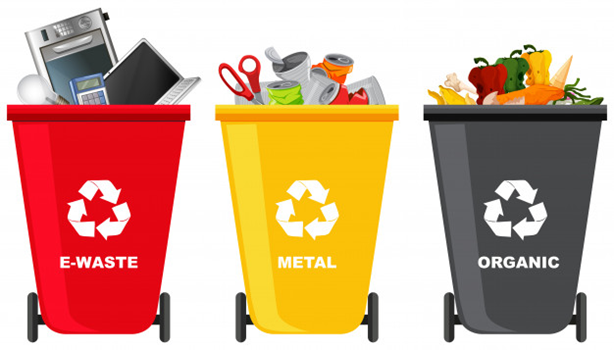 Организация на дейностите по разделно събиране и съхраняване на битови отпадъци, вкл. добри общински практики
Управление на масово разпространени отпадъци (МРО)
Системата за разделно събиране на МРО се организира в съответствие с принципа „разширена отговорност на производителя“ – чрез сключване на договори между общината и организации по оползотворяване:
отпадъци от опаковки;
излязло от употреба електрическо и електронно оборудване (ИУЕЕО);
негодни за употреба батерии и акумулатори (НУБА);
излезли от употреба моторни превозни средства (ИУМПС); 
отработени масла, излезли от употреба гуми;
отпадъци от обувки и текстил от домакинствата

Използват се следните схеми за разделно събиране на масово разпространени отпадъци:
фиксирани точки, обикновено в сградата на общинската администрация, училища, детски градини, търговски обекти и др., в които се разполагат контейнери за разделно събиране на НУБА, ИУЕЕО, отпадъци от опаковки;
организирани кампании за разделно събиране;
мобилни екипи, които събират МРО, по предварителна заявка;
центрове за събиране и съхранение на излезли от употреба МПС в т.ч. центрове за разкомплектоване;
специализирани площадки и/или на места за смяна и продажба на гуми и масла
Организация на дейностите по разделно събиране и съхраняване на битови отпадъци, вкл. добри общински практики
Управление на опасни битови отпадъци
В изпълнение на изискванията на чл. 19, ал. 3, т.9 от ЗУО, общините имат ангажимент да организират разделното събиране на опасни битови отпадъци извън обхвата на наредбите по отношение управление на масово разпространените отпадъци.

Най-общо тези опасни битови отпадъци са бои, лакове, лепила, препарати за растителна защита, препарати за почистване и дезинфекция, лекарства с изтекъл срок на годност и др. 

За разделното събиране на опасни битови отпадъци, общините в България сключват договори с юридически лица, притежаващи разрешителен документ по чл. 35 от ЗУО за разделно събиране на тези отпадъци.
Организация на дейностите по разделно събиране и съхраняване на битови отпадъци, вкл. добри общински практики
Управление на опасни битови отпадъци
Общините в България прилагат следните подходи за управление на опасни битови отпадъци:
кампании за безвъзмездно предаване на опасни отпадъци от домакинствата чрез Мобилен събирателен пункт. За целта общината периодично оповестява на интернет страницата си кога ще бъде организирано кампанийно безвъзмездно предаване на този вид отпадък.
площадки за разделно събрани отпадъци от домакинствата, с информация за тяхното местонахождение, работно време и видове отпадъци, които се приемат;
по заявка от гражданите на общината по схемата „от врата на врата“;

Основните групи опасни отпадъци, които се приемат по описаните по-горе схеми са:
Живак и живакосъдържащи уреди (с изключение на луминесцентни лампи);
Лакове и бояджийски материали;
Домакински препарати;
Мастила и замърсени опаковки – опаковки съдържащи опасни вещества;
Маслени филтри, спирачни течности, антифриз;
Фармацевтични продукти с изтекъл срок на годност;
Организация на дейностите по разделно събиране и съхраняване на битови отпадъци, вкл. добри общински практики
Площадки за безвъзмездно предаване на разделно събрани отпадъци от домакинствата
В изпълнение на изискванията на чл. 19, ал.3, т.19 от ЗУО, общините осигуряват площадки за безвъзмездно предаване на разделно събрани отпадъци от домакинствата, в т.ч. едрогабаритни отпадъци, опасни отпадъци и други във всички населени места с население, по-голямо от 10 000 жители на територията на общината, и при необходимост в други населени места.
На тези площадки могат да се приемат широк диапазон отпадъци, като напр. обемисти домакински отпадъци (шкафове, гардероби, легла, дивани, фотьойли, матраци и други) строителни отпадъци от ремонтна дейност, образувани от домакинствата в малки количества, биоразградими, вкл. зелени отпадъци, батерии, електрически уреди и т.н.
Осигуряването на площадките може да се осъществи самостоятелно от общините или чрез сключване на договори с фирми (по реда на Закона за обществените поръчки, Закона за концесиите или Закона за публично-частното партньорство);
Трудностите, които срещат най-често общините са свързани най-често с липсата на финансови средства за изграждане и поддържане на такива площадки и липсата на подходящи места за изграждането им.
Трудност също така се явява ниската култура на населението, относно разделно събрани отпадъци от домакинствата, както и липсата на икономически стимул на хората за предаване и съответно, за приема на отпадъците.
Организация на дейностите по разделно събиране и съхраняване на битови отпадъци, вкл. добри общински практики
Центрове за повторна употреба, поправка и подготовка за повторна употреба
В изпълнение на изискванията на чл. 19, ал. 3, т.8, кметовете на общините имат ангажимента да съдействат за създаване на центрове за повторна употреба, поправка и подготовка за повторна употреба.
На тези площадки/центрове могат да бъдат предавани предмети, които вече са ненужни за гражданите, след което да бъдат ремонтирани, трансформирани и продадени. 
Тези центрове могат да се подържат и съвместно със социални предприятия. По този начин хората в неравностойно положение ще придобият нови знания и умения, ще се осигури работа за пенсионирани хора, които имат основни познания за ремонтни дейности. Там също така могат да работят и доброволци.
 Поправените стоки биха могли да се продават в специални магазини, организирани към центровете, On-line магазини или  временни базари. 

Популяризиране на ползите от функционирането на центрове за повторна употреба, поправка и подготовка за повторна употреба.
Информирайте населението и бизнеса за наличните центрове/сервизи за повторна употреба, поправка и подготовка за повторна употреба;
Насърчавайте създаването на системи за популяризиране на дейностите по повторна употреба, включително и по-специално на текстил, мебели, електрическо и електронно оборудване и др.;
Създайте центрове за повторна употреба, поправка и подготовка за повторна употреба на ниво „регион“;
Създайте базари за обмен на употребявани вещи – напр. детски дрешки и играчки, спортни уреди, вещи за бита, книги, дрехи и др.
Организация на дейностите по разделно събиране и съхраняване на битови отпадъци, вкл. добри общински практики
Центрове за повторна употреба, поправка и подготовка за повторна употреба
Към настоящият момент добри практики за поправка и подготовка за повторна употреба функционират в:

В община Левски - събраните едрогабаритни отпадъци от домакинствата се оползотворяват/използват повторно и се предоставят на социално слаби жители на общината. Общинското предприятие извършва ремонти и поправки на събраните едрогабаритни отпадъци;

Община Белослав - при наличие на запазени мебели, същите се събират и се предоставят  безвъзмездно на хора в неравностойно положение, социално слаби и др., преди транспортиране до РДНО с. Въглен. Събраните отпадъци подлежат на механична обработка с цел намаляване на обема им и разделяне по вид.

В община Раднево, рециклируемите части се предават на съответните пунктове, дървесината напр. от едрогабаритни отпадъци се предава за горене, и едва тогава остатъкът се депонира.
Организация на дейностите по разделно събиране и съхраняване на битови отпадъци, вкл. добри общински практики
Добри общински практики на европейко ниво
Ланегардеробен – Библиотека за облекло (Стокхолм), Швеция
В библиотеката за облекло, дрехите могат да бъдат дадени назаем вместо книги, позволявайки на клиентите да подновят гардероба си без да повишават потреблението в размер на малка годишна такса. Дрехите, които са дарени от спонсори, пристигат с инструкции за пране. Скъсаните изделия се заменят. Към 2015 г. отворената в Стокхолм Библиотека за дрехи има 160 членове, с тенденция на увеличаване. Други библиотеки за дрехи са отворени в Гьотеборг, Малмьо и Умеа.

Перилни препарати на самообслужване в 12  търговиите на едро (Регион Пиемонте), Италия
Поставяне на субсидирани дозатори на перилни препарати в търговиите на едро в региона, придружени от разбираема информационна кампания, насочена към намаляване на образуването на отпадъци от опаковки чрез насърчаване на клиентите да пълнят бутилки за перилни препарати. От ноември 2006 г. до юли 2010 г., 1,283,500 литра препарат (равна на 1,056,426 бутилки) са били продадени. 780,000 бутилки са били повторно използвани, като са предотвратени около 47 тона HDPE пластмаса и двайсет и шест тона хартиени/ артонени отпадъци. Досега нито един магазин не е върнал дозатор, а проектът е адаптиран и от други италиански региони.
Организация на дейностите по разделно събиране и съхраняване на битови отпадъци, вкл. добри общински практики
Добри общински практики на европейко ниво
Екомебел – трансформиране на мебели, Германия
Екомебел е мрежа за ремонт и пускане на пазара на употребявани мебели, наречен ZweitSinn ("Втората цел") и събира заедно дизайнери, производители на мебели и търговци на дребно. Продуктите са изработени от стари части за мебели или мебели, тествани за вредни вещества, третирани и получили сертификат за качество. Мрежата има около 100 членове и до 10,000 клиенти. Към настоящият момент 35 тона  мебели се продават годишно и цифрите продължават да растат.

Парк за втора употреба - Гьотеборг, Швеция
Отличен пример за такъв център е паркът за втора употреба в Гьотеборг, Швеция (Kretsloppsparken Alelyckan), където посетителите първо биват поканени от служителите да дарят предмети или материали, които все още са годни за използване, ако носят такива, след което предават своите строителни, електронни или други разделени отпадъци за рециклиране, а накрая имат възможност да закупят стоки – втора употреба. Това са предимно строителни материали, мебели, дрехи, книги, посуда и други дребни битови предмети. Подготовката за повторна употреба, като поправка на велосипеди, мебели и др., се прави от хора, останали без работа, които така придобиват нови умения и възможност за достойно препитание
Организация на дейностите по разделно събиране и съхраняване на битови отпадъци, вкл. добри общински практики
Ползи от създаване на центрове за повторна употреба и рециклиране
Социални ползи – те са свързани с повторната употреба и рециклирането на отпадъци от домакинствата; свързани са с намаляване на бедността, подобряване на социалното сближаване и развитието на общностната среда. 

Ползи за околната среда - повторната употреба и  рециклирането на отпадъци от домакинства може да допринесе значително за постигане на целите свързани с управлението на отпадъците на национално ниво, за изпълнение на планове и стратегии, за предотвратяване на отпадъците на местно ниво.

Повторното използване и рециклирането на отпадъци спомага за намаляване на нуждите от използване на земни ресурси и намаляване замърсяването, свързано с добива, преработката и производството на материали. 
Когато артикулите се използват повторно, замърсяването се намалява по два начина:
Добив на по-малко суровини, необходими за производството на нови мебели и други подобни артикули; 
Производство на по-малко нови артикули, в следствие на повторната употреба
Организация на дейностите по разделно събиране и съхраняване на битови отпадъци, вкл. добри общински практики
Информационни кампании
Провеждането на информационни образователни  кампании в голяма степен ще спомогне за създаване на култура сред гражданите за отговорно отношение към изхвърлянето на отпадъци;

 Ще стимулира гражданите да предават за поправка и  повторна употреба ненужните си вещи, особено след  изграждане на  центрове за  повторна употреба и подготовка за повторна употреба;

Една от най-подходящите възможности за предоставяне на важна информация относно правилното изхвърляне на различните видове отпадъци на гражданите е личният контакт с общинската администрация. Това може да стане най-добре например при заплащането на местните данъци и такси;

Организиране на поредица от срещи с домоуправители на етажна собственост или заинтересовани жители по квартали също е отличен начин за пряка връзка с гражданите, която дава възможност не само за разясняване на техните права и задължения по отношение на отпадъците, но също и за получаване на обратна връзка, включително и сигнали за нарушения и т.н.
Организация на дейностите по разделно събиране и съхраняване на битови отпадъци, вкл. добри общински практики
Информационни кампании
Изработване и раздаване на гражданите на кратки информационни листовки, които да отговарят на най-често задаваните въпроси:
	 - как и къде се предават  отпадъци от опаковки, отпадъчни материали от хартия и картон, метал, пластмаса и стъкло; опасни отпадъци от бита; биоразградими отпадъци, масово разпространени отпадъци и др. 
	 - по какъв график се събират, какво се случва после с тях;

Публикуване на актуална информация за отпадъците и управлението им на интернет страницата на общината също е важна мярка. Тази мярка е важна, за да се постигне прозрачност в управлението на отпадъците и да даде представа на населението какви са целите за рециклиране и оползотворяване на отпадъците, които общината следва да постигне и какви са реалните резултати;

Добрите европейски практики сочат, че провеждането на постоянна широка образователна кампания, включваща максимален брой жители и генератори на отпадъци е един от най-добрите способи за постигането на високи резултати за намаляване на отпадъците;
Организация на дейностите по разделно събиране и съхраняване на битови отпадъци, вкл. добри общински практики
Начини на финансиране за изпълнение на дейностите
Основните идентифицирани източници на финасиране могат да бъдат:

Такса битови отпадъци
Безвъзмездни национални и европейски средства
Отчисления 
Разпределяне на финансови ангажименти между общината с организация за оползотворяване на отпадъци от опаковки
Безлихвени заеми от Предприятието за управление на дейностите по опазване на околната среда (ПУДООС)
Поставяне на условие в тръжните документи при избор на изпълнители по ЗОП за осигуряване от избрания изпълнител на контейнери за изхвърляне на отпадъците и сметоизвозващи автомобили;
Организация на дейностите по разделно събиране и съхраняване на битови отпадъци, вкл. добри общински практики
Начини на финансиране за изпълнение на дейностите
Отчисления:

Отчисленията се правят с цел да се намали количеството на депонираните отпадъци и да се насърчи тяхното рециклиране и оползотворяване;

Натрупаните средства се разходват за дейности по изграждане на нови съоръжения за третиране на битови и строителни отпадъци, осигуряващи изпълнение от общините на изискванията на закона и подзаконовите нормативни актове по прилагането му;

 Средствата могат да бъдат разходвани за извършването на последващи разходи, свързани с изградените съоръжения и инсталации за оползотворяване на битови отпадъци;

Отчисленията по чл. 60, ал. 2 и чл. 64, ал. 1, когато се правят за битови отпадъци от общини, са елементи от разходите по чл. 66, ал. 1, т. 3 от Закона за местните данъци и такси. (Таксата се определя в годишен размер за всяко населено място с решение на общинския съвет въз основа на одобрена план-сметка за всяка дейност
Организация на дейностите по разделно събиране и съхраняване на битови отпадъци, вкл. добри общински практики
Програми за финансиране извън бюджетните средства на общините
Предприятието за управление на дейностите по опазване на околната среда (ПУДООС) :

ПУДООС предоставя средства за реализиране на проекти в областта на управлението на отпадъци:
-под формата на безвъзмездна помощ;
-под формата на заеми за финансиране на екологични проекти и дейности на общини, физически и юридически лица;
-предприятието финансира неинвестиционни проекти и дейности, способстващи за осъществяване политиката на Министерство на околната среда и водите, в областта на опазване и възстановяване на околната среда.

От предоставянето на безвъзмездна помощ могат да се възползват както общините, така и регионалните сдружения. 
Финансирането е в размер до 100%. Общините са допустими за кандидатстване при условие, че са заплатили дължимите отчисления съгласно ЗУО и имат актуална Регионална/общинска програма за управление на отпадъците (2021-2028 г.).
Организация на дейностите по разделно събиране и съхраняване на битови отпадъци, вкл. добри общински практики
Програми за финансиране извън бюджетните средства на общините
През май, 2022 година УС на ПУДОС актуализира приоритетите за отпускане на безвъзмездна финансова помощ  в сектор „Управление на отпадъците“.
Актуализираните приоритети са:
1.Изграждане на регионално депо за битови отпадъци за регион за управление на отпадъците - Дупница или разширение на съществуващи регионални депа за битови отпадъци, при които са възникнали аварийни ситуации, свързани с опасност от нарушение на качеството на компонентите на околната среда, живота и здравето на населението, състоянието на екологичната инфраструктура;
2. Реализиране на проекти за разделно събиране на биоразградими битови отпадъци и изграждане на инсталации за производство на биогаз от тези отпадъци;
3. Съфинансиране на техническата рекултивация на общински депа, неотговарящи на нормативните изисквания. ПУДООС ще предоставя 65 % от стойността на проекта за техническа рекултивация, съгласно минимални изисквания и при максимална стойност на м2 до 55 лв. /м2 без ДДС за площ на сметишното тяло;
 4. Безвъзмездно предоставяне на домакинствата на компостери за зелени и други биоотпадъци.

Освен общите документи за финансиране на проекти по някои проекти се изискват и допълнителни документи. Те са детайлно описани в сайта на ПУДОС на следния линк -  https://pudoos.bg/wp-content/uploads/2022/05/prilozhenie-2-Protokol-2-03-05-2022-iziskvaniya-sektor-upravlenie-na-otpadytsite.pdf .
В линка може да се намери и детайлна информация относно основните изисквания за съдържанието на заявлението  за кандидатстване, при неговото изготвяне.
Организация на дейностите по разделно събиране и съхраняване на битови отпадъци, вкл. добри общински практики
Програми за финансиране извън бюджетните средства на общините
Програма „Околна среда“

Програма „Околна среда“ е секторна оперативна програма за устойчиво развитие и утвърждаване целта за съхраняване, опазване   и подобряване на качеството на околната среда.
На 20 юли 2022 г. Министерският съвет одобри новата Програма „Околна среда“ 2021-2027 г. (ПОС 2021-2027 г.). Финансовата рамка на ПОС 2021-2027 г. е 1 531 590 093 евро от ЕС. Общият бюджет на Програмата заедно с националното съфинансиране възлиза на 1 823 206 271 евро (3 565 881 521 лева). 
„Програма „Околна среда“ е единствената „зелена“ програма, която осигурява възможност с европейски средства да се реализират значими инвестиции за опазване на околната среда
Организация на дейностите по разделно събиране и съхраняване на битови отпадъци, вкл. добри общински практики
Програми за финансиране извън бюджетните средства на общините
Програма „Околна среда“

по Приоритет 2 „Отпадъци“ за насърчаване на прехода към кръгова и основаваща се на ефективно използване на ресурсите икономика. Ще се финансират:

-системи за разделно събиране и рециклиране на биоразградимите отпадъци - Приложение № 8 на НПУО 2021-2028 г.;
-системи/, центрове за разделно събиране и подготовка за повторна употреба и поправка;
-рециклиране на отпадъци (в комбинация с разделно събиране и предварително третиране на разделно събрани отпадъци); 
-модели за оптимизиране на процеса на управление на битовите отпадъци от общините в България;
-информационни и разяснителни кампании;
-рекултивация на депа /безопасност на съществуващи депа без увеличаване на техния капацитет/.
Организация на дейностите по разделно събиране и съхраняване на битови отпадъци, вкл. добри общински практики
Програми за финансиране извън бюджетните средства на общините
Програма „Околна среда“

Стъпки в подготовката на проект:
Подготвителен етап – състои се в извършването на начално проучване на инвестиционните потребности, след което се групират необходимите дейности, за да се оформи концепцията на проекта. Най-общо проектите трябва да отговарят на следните изисквания:
Да съответстват на приоритетите на Република България в областта на управлението на отпадъците;
Да се отнасят за дейности включени в НПУО;
Да са посочени като приоритетни в общинските или регионалните програми;
Да предвиждат интегриран подход и да се оповават на йерархията за управление на отпадъците. 
Дефиниране на проекта
Оценка на потребностите – да се покаже необходимостта или потребността от такъв проект;
Определяне на задачите и целите;
Описание на дефинирания проект – след като е изяснена необходимостта от такъв проект и са поставени целите и задачите, по-прецизно се определя начина за постигане на целите на проекта, т. с. дейностите, които ще се реализират.
Подготовка на проекта – пред инвестиционно проучване и заявление за кандидатстване
Оценка на проекта  - Процесът на оценка и конкретните критерии, които ще се използват, зависят от различните обявления за набиране на проектни предложения в съответствие с целите на ОПОС 2021-2027 – резултат подписан договор с бенефициента за безвъзмездна финансова помощ.
Организация на дейностите по разделно събиране и съхраняване на битови отпадъци, вкл. добри общински практики
Програми за финансиране извън бюджетните средства на общините
Програма LIFE

Програма LIFE е програма на Европейският съюз, която предоставя финансиране на проекти за опазване на околната среда и природата. През 2022 година, програмата отбеляза своята 30 годишнина.

В България програмата има национално звено за контакт, което е отговорно за популяризирането и изпълнението на програмата на местно ниво;

Основните цели на програмата са: 
Да допринесе за преминаване към икономика, която е устойчива, кръгова, енергийноефективна, основана на възобновяема енергия, неутрална и стабилна по отношение на изменението на климата;
Да допринесе за опазване и подобряване на качеството на околната среда;
Да допринесе за опазване на биоразнообразието и да спре процеса на неговата загуба;
Организация на дейностите по разделно събиране и съхраняване на битови отпадъци, вкл. добри общински практики
Програми за финансиране извън бюджетните средства на общините
Програма LIFE

Проектите следва да постигат следните цели:
Да разработват и демонстрират еко-иновативни техники, методи и подходи
Да подкрепят изпълнението на планове и стратегии в съответствие със законодателство на ЕС 
Да представят най -добрите практики и промяната в поведението на обществото
Да действат като катализатор на широкомащабни успешни решения

Бенефициенти на програмата могат да бъдат:
Частни предприятия 
Неправителствени и граждански организации 
Публичния сектор
Организация на дейностите по разделно събиране и съхраняване на битови отпадъци, вкл. добри общински практики
Програми за финансиране извън бюджетните средства на общините
Подпрограмите на Програма LIFE 2022 са:
Подпрограма „Опазване на природата и биологичното разнообразие“ – обхваща проекти в сферата на „Натура 2000“, биоразнообразие, борба с инвазивни чужди видове, намаляване загубата на биологично разнообразие, възстановяване на екосистеми, интегрирано прилагане на НПРД и Стратегията на ЕС за биоразнообразие и др.
Подпрограма „Смекчаване на последиците от изменението на климата и приспособяване към това изменение“ – обхваща проекти насочени към мерки за адаптация към климатичните промени, за смекчаване изменението на климата и подпомагане управлението и осигуряване на информация;
Подпрограма „Кръгова икономика и качество на живот“ - обхваща проекти в областта на кръговата икономика, отпадъците, шум, опазване чистотата на въздуха, води, почви, химикали и др. Подпомага прилагането на законодателството на ЕС в сферата (иновативни решения, най-добри практики);
Подпрограма „Преход към чиста енергия“ – изцяло нова подпрограма, която обхваща проекти насочени към разпространението на най-добри практики, мобилизирането на инвестиции, подобряване на професионалните умения, повишаване на осведомеността и др.
Поканите за кандидатстване могат да бъдат намерени на следния линк: Funding and Tenders Portal - https://ec.europa.eu/info/fundingtenders/opportunities/portal/screen/home;
Организация на дейностите по разделно събиране и съхраняване на битови отпадъци, вкл. добри общински практики
Програми за финансиране извън бюджетните средства на общините
Норвежка програма за сътрудничество
Финансовия механизъм на Европейското икономическо пространство (ЕИП) и Финансовия механизъм на Норвегия си поставят две основни цели - намаляване на икономическото и социалното неравенство в Европа и укрепване на двустранните отношения между Исландия, Лихтенщайн и Норвегия (държавите донори) и всяка от 15-те държави бенефициери, посредством предоставянето на финансова помощ по приоритетни сектори;

Също както и Структурните фондове на ЕС, този фонд предоставя подпомагане на държавите-членки, чийто брутен национален продукт на глава от населението е под 90% от средния за ЕС. Механизмът отразява приоритетите на ЕС за зелена, конкурентноспособна и приобщаваща Европа;

 Страната ни е сред първите от общо 15 държави, която подписва меморандумите за разбирателство
Организация на дейностите по разделно събиране и съхраняване на битови отпадъци, вкл. добри общински практики
Програми за финансиране извън бюджетните средства на общините
Норвежка програма за сътрудничество

Последно обявената отворена покана по програма „Опазване на околната среда и климатични промени“ е по Открита покана № 3 Климат, резултат 4 : Повишена способност на местните общности да намаляват емисиите и да се адаптират към променящия се климат“.
 Целта  на поканата е била да се финансират проекти на общини за изпълнение на дейности по техните стратегически планове, както и дейности водещи до намаляване на  емисиите на парникови газове и  адаптация към очакваните неблагоприятни последици от изменението на климата.
Цели се също така да се  улесни планирането и изпълнението на нови стратегически стъпки за въвеждане на добрите практики  за предотвратяване или свеждане до минимум на щетите, които те могат да причинят. Крайният срок за подаване на проектни предложения е бил до 16/11/2021.
Организация на дейностите по разделно събиране и съхраняване на битови отпадъци, вкл. добри общински практики
Програми за финансиране извън бюджетните средства на общините
Норвежка програма за сътрудничество

Допустими кандидати и общи параметри на поканата:

Допустими кандидати са общини на територията на Република България, като могат да кандидатстват самостоятелно или в партньорство;
Една община може да бъде бенефициент само по 1 проект и/или партньор в не повече от 2 проекта в тази покана. Идеята е да се насърчат пилотни и иновативни проекти, които се изпълняват в консорциум от няколко общини – 1 община бенефициент с няколко общини партньори, като идеята е резултатите да се трансферират в повече от една община;
Основен принцип на програмата, е че се поощряват проекти с партньори от страните донори;
Параметрите на финансиране по поканата са от 200 хил. евро до 500 хил. евро. Проектните дейности са с продължителност от 12 до 24 месеца, като крайната дата за приключване е април 2024 г;
Безвъзмездната финансова помощ за бюджетни организации може да бъде до 100 % от общите допустими разходи;
 Плащанията най-общо се извършват на три транша: авансово, междинно и финално, на базата на одобрени междинни и финални отчети за извършени проектни дейности;
Организация на дейностите по разделно събиране и съхраняване на битови отпадъци, вкл. добри общински практики
Програми за финансиране извън бюджетните средства на общините
Норвежка програма за сътрудничество

Как може да  се кандидатства?
Кандидатстването по Норвежкия финансов механизъм се извършва през електронен портал, който се открива за всяка една отделна процедура. 
МСП могат да следят за налични възможности за финансиране на интернет страницата на Норвежкия финансов механизъм. Приоритет имат проекти, които включват сътрудничество с норвежки партньор (МСП, научна/образователна институция или друго юридическо лице);
по отделните програми и процедури има специфични изисквания за допустимост на кандидатите, дейностите и разходите, критериите за оценяване и т.н.

Към момента са в етап на финализиране преговорите за новия програмен период и се очаква поетапно обявяване на поканите. Целите на Европейския зелен пакт са от стратегическо значение, както за ЕС, така и за Норвегия и се очаква засилен фокус към приноса в тази област в следващия програмен период.
Организация на дейностите по разделно събиране и съхраняване на битови отпадъци, вкл. добри общински практики
Регионални асоциации
РСУО има за цел да постигне ефективно събиране, транспортиране и третиране на отпадъците съобразно изискванията на ЗУО, както и изпълнение на задълженията по ЗУО на общините при минимизирани разходи. 

Добрата организация на дейността на РСУО е основен фактор за постигане на целите от общините за оползотворяване и рециклиране на отпадъците, тъй като съгласно ЗУО целите са регионални, изпълняват се съвместно от общините, които разпределят задълженията си за изпълнение на тези цели

Членове на регионалното сдружение могат да бъдат само общини.

 Регионалното сдружение е юридическо лице със седалище в общината, която е собственик на терена, върху който е изградено или се предвижда изграждането на съоръжението за третиране на отпадъци, или която има учредено право на строеж.
Организация на дейностите по разделно събиране и съхраняване на битови отпадъци, вкл. добри общински практики
Регионални асоциации
Регионалното сдружение няма за цел да формира и не разпределя печалба, не придобива собственост. Неговата дейност се подпомага и осигурява от съответните общински администрации. 

Общините могат да получат финансиране на проекти в областта на управление на отпадъците от европейските фондове, държавния бюджет, Предприятието за управление на дейностите по опазване на околната среда (ПУДООС) към Министерството на околната среда и водите или други национални публични източници на финансиране само след създаването на регионално сдружение.

Министърът на финансите дава указания относно реда и начина на събиране, разходване, планиране и отчитане от бюджетните предприятия на тези средства.
 
Членовете на сдружението превеждат средствата пропорционално на количествата депонирани отпадъци.
Организация на дейностите по разделно събиране и съхраняване на битови отпадъци, вкл. добри общински практики
Анализ на дейността на регионалните сдружения по управление на отпадъците

Регионалните депа се експлоатират преобладаващо от изпълнители, избрани по Закона за обществени поръчки;
Освен регионалните депа, операторите им в повечето случаи експлоатират и сепариращи инсталации и инсталации за компостиране на зелени и др. биоразградими отпадъци;
Активността на участие на общините в заседанията на Общите събрания на РСУО е много висока, като почти всички общини участват редовно в заседанията;
Наблюдава се висока степен на единомислие на общините при вземането на решения от РСУО. 
Мнозинството от общините оценяват положително резултатите от дейността на РСУО, като под 4% от всички общини, участвали в проучването, считат, че са необходими промени в организацията на дейността и подобряване на работата на РСУО.

Финансиране на дейностите на регионалните сдружения
Възможните източници са следните:

Такса битови отпадъци;
ОПОС; 
Разпределяне на финансови ангажименти между общината с организация за оползотворяване на отпадъци от опаковки;
безлихвени заеми от Предприятието за управление на дейностите по опазване на околната среда
поставяне на условие в тръжните документи при избор на изпълнители по ЗОП за осигуряване от избрания изпълнител на контейнери за изхвърляне на отпадъците и сметоизвозващи автомобили
Организация на дейностите по разделно събиране и съхраняване на битови отпадъци, вкл. добри общински практики
Взаимодействие със заинтересовани страни за организация на конкретни дейности
Освен организациите по оползотворяване, заинтересовани страни могат да бъдат:
Търговските вериги  в сътрудничество със социалните институции - Големите търговскии вериги, заедно със социалните институции могат да бъдат добър пример за ефективното сътрудничество в областта. Към момента, големите търговски вериги, следват две цели в рамките на международната стратегия REset Plastics:
 - Да се намали с 20% използваната пластмаса в опаковката на продуктите;
 - 100 % от тях да са максимално рециклируеми;

Към момента се водят преговори и се работи в посока въвеждане на депозитна система за опаковки в България, като целта е с нейното въвеждане отпадъците да бъдат превърнати в ресурси. Депозитната система е метод за събиране на отпадъците, в който се включва паричен стимул. Тя се базира на малка допълнителна сума, добавена към цената на закупената напитка, която се възстановява на потребителя на 100 процента при връщането на празната опаковка на продукта в пункта за събиране. Финансовият ангажимент за тази система ще бъде при производителите и търговските обекти. 
Ползата за общините е, че ще спечелят от този процес, защото голямо количество от тези опаковки изтича и не стига до мястото за рециклиране. Много често опаковките попадат в смесения битов отпадък, има и нерегламентирано замърсяване на зелени площи, което генерира разходи на общинските администрации.
Всички 12 държави в Европа, използващи депозитна система, постигат изключителни резултати.
Организация на дейностите по разделно събиране и съхраняване на битови отпадъци, вкл. добри общински практики
Взаимодействие със заинтересовани страни за организация на конкретни дейности
Освен организациите по оползотворяване, заинтересовани страни могат да бъдат:
Граждански и неправителствени организации (НПО) - Неправителствените организации са основна част от гражданското общество или т.нар. трети сектор (след правителството и бизнеса). 

Икономически и научни организации - За предотвратяване на образуването на отпадъци икономическите субекти, подпомагани от научните среди, могат да разработят продукти и производствени процеси, които са екологосъобразни и с ниски нива на отпадъци и да оптимизират съществуващи процеси и продукти
Домакинства - Всеки потребител може да ограничи купуването на стоки, които водят до образуване на много отпадъци
Организация на дейностите по разделно събиране и съхраняване на битови отпадъци, вкл. добри общински практики
Добри европейски практики:
Швеция, Финландия и Естония могат да бъдат пример за подражание
Швеция е най-старата европейска депозитна система за опаковки от напитки за еднократна употреба, въведена през 1984 г. успешен пример за развитие на кръговата икономика на местно ниво. Страната успява да затвори цикъла на производство и рециклиране на пластмасовите бутилки изцяло на местния пазар. По този начин събраните над 90 процента материали не се изнасят в друга държава-членка на ЕС или други страни. Те остават на местния пазар и се използват от местния производител за производство на нови бутилки от 100 процента рециклирана пластмаса. Системният оператор е създал модела на базата на рециклиране "от врата до врата" и правото на първи отказ. Всички събрани бутилки се обработват в една и съща зона.
Финландия има население от 5,25 милиона души, което я прави най-рядко населената страна в Европа след Норвегия и Исландия. Въпреки това депозитната система в страната обхваща много широка гама от продукти - пластмасови бутилки, метални кенове и стъклени бутилки, включително и за твърд алкохол. Депозитната система е доброволна.  Производителите могат да заплатят такса от 0,5 евро за литър продукт (тарифа 22) или да се включат в схема за използване на лицензиран депозит. Данни на системния оператор Palpa показват, че всеки финландец връща средно 265 кенове, 109 пластмасови бутилки, 27 стъклени бутилки, или общо над 400 опаковки годишно.
Естонската депозитна система е най-старата в Източна Европа, въведена е през 2005 г.  Системният оператор е клирингова къща не само за опаковки за еднократна употреба, но и за бутилки за многократна употреба. Те са първите, предложили решения за многократно пълнене на опаковките за напитки, продавани на масови мероприятия и собственик на линията за почистване на чаши за многократна употреба.